Current Business Issues 
in African Countries
2022
An Analysis of the impact of Covid-19 Pandemic on the Performance of Moroccan SMEs
BINKKOUR Mohamed
Ph.D. Professor 
Laboratory of Studies and Research in Economics and Management
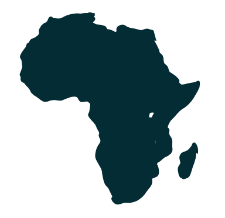 BENSAL SARA
PhD. Student
Laboratory of Studies and Research in Economics and Management
Faculty of Legal, Economic and Social Sciences 
University Ibn Zohr – Agadir - Morocco
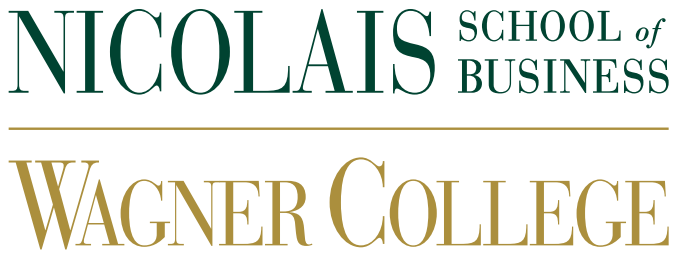 April 7 – 8, 2022                 WWW.CBIAC.NET
Plan
Introduction
Theoretical Background
Method and Methodology
Results and Discussion
Conclusion
Introduction
Problem Background
Purpose / Research Question
The purpose of this study is to ascertain the impact of the global pandemic (Covid-19) on the performance of SMEs
How Covid-19 impacted the level of the performance improvement in SMEs ?
Research Hypothesizes
Covid-19 had a significant impact on the profitability of SMEs ?
Covid-19 had a significant impact on the Growth of SMEs ?
Covid-19 influenced strongly the Sales Growth rate of SMEs ?
Theoretical Background
SMEs in Crisis time
Runyan (2006) concluded that small firms are most impacted in crisis because of their lower levels of preparedness, higher vulnerability, higher dependence on government and local agencies, and the greater psychological and financial impact on the owner’s managers.
SMEs may suffer disproportionately from economic downturns, because of their limited financial resources and dependence on banks’ lending, paying such high interest rates. (Mulhern 1996 for the crisis of 1989–1994 in Venezuela, Domac¸ and Ferri 1999 for the 1997 Asian financial crisis and Ozar et al. 2008 for the 2001 Turkish financial crisis).
In July 23, 2002, Morocco had a unified definition based on quantitative definition was settled under the Law 53-00 of SMEs charter. This definition was based on two criteria ; the first is the number of permanent employees and the second is the turnover or balance sheet total.
THE NUMBER OF EMPLOYEES.
Firm Performance of SMEs during Crisis
During crisis time, surviving and enhancing performance is a major constraint of SMEs, in fact they are recognized by qualitative characteristics considered also as handicap, which hinder their development, such as their small size, which does not help them cover their fixed cots (Tu,GC. Hall.2004).
Performance as well had no universal definition (Andersen, 2010), Previous research has shown that organizational performance is multifaceted (Boyne 2003; Carter et al. 1992; Quinn and Rohrbaugh 1983; Venkatraman and Ramanjum 1986), and no agreement on the suitable indicators of small firm performance (Wiklund, 1999).
Firm Performance, could have many facets as financial performance which is a way to satisfy investors (Chakravarthy, 1986) and can be represented by profitability, growth and market value (Cho & Pucik, 2005; Venkatraman & Ramanujam, 1986).
Wiklund (1999) suggested that a measurement scale for SMEs business performance should have indicators for growth as well as for financial performance.
Firm Performance as we refer to it in this study, from an economic perspective, focused on efficiency and effectiveness of the organization in managing their cost and outcome during Covid-19 crisis  (Chien, 2004; Jarad, Yusof, & Shafiei, 2010).
Dependents variables
Method & Methodology
Data collection instrument
Questionnaire survey , it was conducted in Agadir-City,
Target population :  Owners of the SMEs
Our Sample was heterogeneous, and from various sectors
Size and Sector
Information's about the impacted Companies
Profitability
How was your firm performance the last two years of covid-19 crisis ? »
Growth
Sales growth rate
SMEs Profile
Tab1 . Characteristics of the sample of 25 SMEs
Tab2 . Sectors
Results & Discussion
To observe if the variables are independent of each other, we tempt to determine whether there is a relationship between two categorical variables ;
The Chi-square is utilized to test if there is a correlation between the variables , Cronbach’s Alpha is used to calculate the effect strength (0.05) ;
Covid-19 had a significant impact on the profitability of SMEs ?
Chi- Square Test
χ²(4) = 0.95
p = .917
P > 0,05
Tab3 . Results of the Chi-square test (H1)
This results in a p-value of .917 which is above the defined significance level of 0.05.
There is no statistically significant relationship between the impacted SMEs and profitability.
The Chi2 test is therefore not significant and the first hypothesis is confirmed.
Covid-19 had a significant impact on the Growth of SMEs ?
Covid-19 influenced strongly the Sales Growth rate of SMEs ?
Chi- Square Test
χ²(4) = 1.77
p = .779
P > 0,05
Tab4 . Results of the Chi-square test (H2 & H3)
This results in a p-value of .779 which is above the defined significance level of 0.05.
The requirements for the Chi2 test were not met. There was no statistically significant relationship between the impacted enterprise and the two variables. (Growth & Sales Growth rate)
The Chi2 test is therefore not significant , the second & third hypothesizes are confirmed.
Conclusions
During the covid-19 crisis, firms experienced high losses and even some of them cease to exist ;
Due to the sudden outbreak of Covid-19 , 6 SMEs had had to close for 3 months or longer ;
SMEs operating in the tourism sector suffered losses that would be impossible to retrieve after the epidemic is over ;
SMEs revenues was significantly affected , they did not have sufficient cash revenues, more than that a tight cash flow ;
SMEs were strongly indebted , for their continuing fixed costs such as rent – salaries and wages – debt principal and interest payment. They had less Financial flexibility to stand long lasting disruptions ;
2020 and 2021 , Managers did not seek for profitability , growth or even a strong sales turnover , they only need to survive.
[Speaker Notes: From our results and interviews with managers, we conclud, that.]
The main impact of the epidemic on the interviewed SMEs :
               - 64% suffered from tight cash flow ;
               - 23% had market access issues ;
               - 14% increase operating costs ;
The Covid-19 crisis was perceived to have considerable impacts on SMEs performance. This crisis was a huge challenge to the survival of many Moroccan SMEs.
THANK YOU FOR YOUR ATTENTION